If you have any suggestions or features that you would like published in the newsletter, please email the practice on practmail.w97294m@wales.nhs.uk  or inform a receptionist.
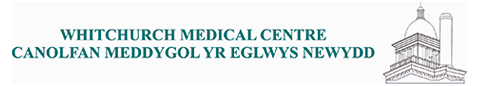 September 2020 Newsletter
Practice News
We recently said goodbye to a few members of our team.  As you may be aware Dr. Catherine Davies left the practice on the 21-August-2020 and Sister Dawn Allen and Pru have decided to take retirement.  Our Health Care Assistant Liz has resigned from her position to refocus all of her energy and attention on her family, who are eagerly awaiting the arrival of the first grandchild.

Two of our receptionists Germaine and Jade have also ventured on to new horizons. Germaine’s family business has gone from strength to strength and now Mr. Kerai is in need of Germaine’s expertise. Jade on the other hand is about to start her journey as a Mental Health Nurse. We wish them all the very best.

Our new recruits are Bev, Anna and Ellie. They are all very approachable ladies who will be happy to help you.

We are delighted to announce that Julie will be increasing her hours as a Health Care Assistant and Annemarie will also be joining the nursing team, working as a Health Care Assistant on a Monday and Tuesday.
Flu Clinics: 19-September 2020 & 17-October-2020
The flu vaccination is offered free of charge on the NHS to people who are at risk. This is to help protect them against catching flu and developing serious complications.
You should have the flu vaccination if you:
Are over the age of 65
Are pregnant or 6-months postnatal
Have certain medical conditions, these include: Chronic Heart Disease, Chronic Respiratory Disease, Chronic Kidney Disease, Chronic Liver Disease, Diabetes, Immunosuppressed, Chronic Neurological Disease, Asplenia, have a BMI of over 40 kg/m2
Are living in a long-stay residential care home or other long stay facility
Are receiving a carer's allowance, or are the main carer for an elderly or disabled whose welfare may be at risk if you fall ill

Our first flu vaccination clinic will be held on Saturday the 19th of September.

Additionally this year, the Minister of Health and Social Services announced an extended flu vaccination programme. This is anticipated to be available in November/December. This extended flu programme will be extended to the following groups:

Households’ contacts of those on the NHS shielding patient list.
Those aged 60-64 years moving to those aged 55-59 years and then to 50-54 years.

If you are in the additional cohort, please do not call the practice as there will be National Guidance to follow.
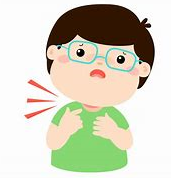 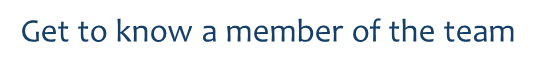 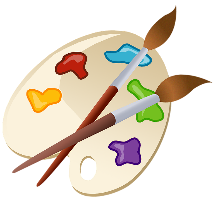 Name : Sian Edwards
Job Title : Receptionist
Time at Practice : 2-years

Sian joined the practice in December 2018. Prior to joining the reception team, Sian worked with Welsh National Opera as a wig assistant. Sian studied ‘Make-up for Media and Performance’ at the Arts University of Bournemouth .

Sian enjoys painting and baking in her free time.
Pneumococcal Vaccination
If you are 65-years-old or older, you are eligible for the pneumococcal vaccine know as the pneumococcal polysaccharide vaccine (PPV).

This one-off vaccination is very effective at protecting you against serious forms of pneumococcal infection.

If you have not had the pneumococcal vaccination and are over the age of 65, please book an appointment with the Practice Nurse.
PRINCIPLE Trial
Whitchurch Medical Centre is taking part in the national PRINCIPLE clinical trial, which aims to find low-risk treatments for older people with COVID-19 that can be taken at home.

To be eligible to join the trial you will need to have experienced symptoms that are likely to be caused by COVID-19 for fewer than 15 days.

The trial is open to people aged 65 or older, or aged 50-64 with an underlying health condition.

If you would like more information, please contact Danielle Lloyd or Soula Arnott at the practice. You can also join the trial online, even if you are not registered at our practice. For full details, visit http://www.prinicpletrail.org
Men ACWY vaccination
Veteran’s Champion
Aged 18-25 years old – you may be eligible for the Men ACWY vaccination that helps protect against meningitis and septicaemia caused by meningococcal groups A, C, W and Y.

Please contact the practice to book your appointment.
Our Veteran Champions Lisa and Ali have introduced themselves to all known veterans.  However, if you have not received a letter and you are a veteran please contact the practice.

Both Lisa and Ali are  experienced and can aid in providing resources and material that may assist you.
Upcoming Closures.
The Practice will be closed from 2:30p.m. on the 23rd of September 2020. The phones will switch over to the Out of Hours service from 2.30p.m.
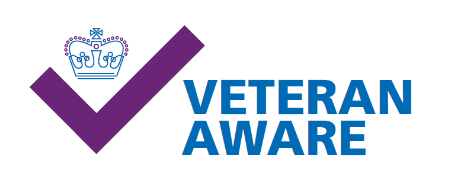 The next newsletter
will be published in November.